PHÒNG GIÁO DỤC ĐÀO TẠO HUYỆN CỦ CHI
TRƯỜNG TIỂU HỌC LÊ VĂN THẾ

MÔN TIẾNG VIỆT
LỚP 2
TUẦN 12
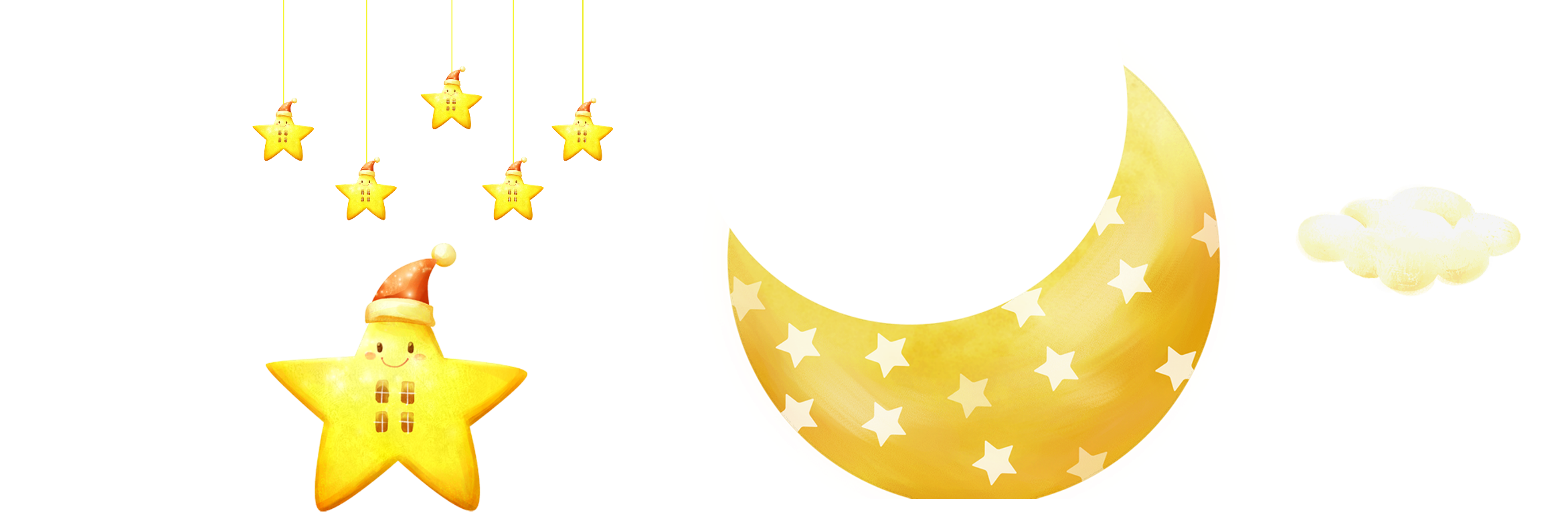 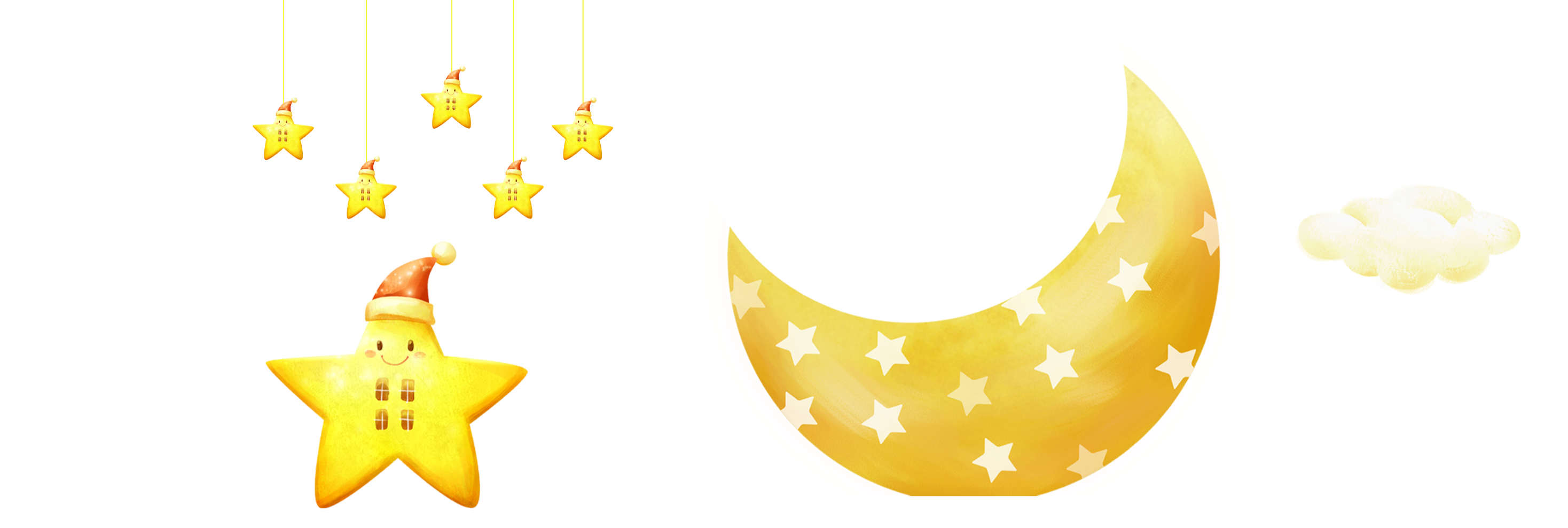 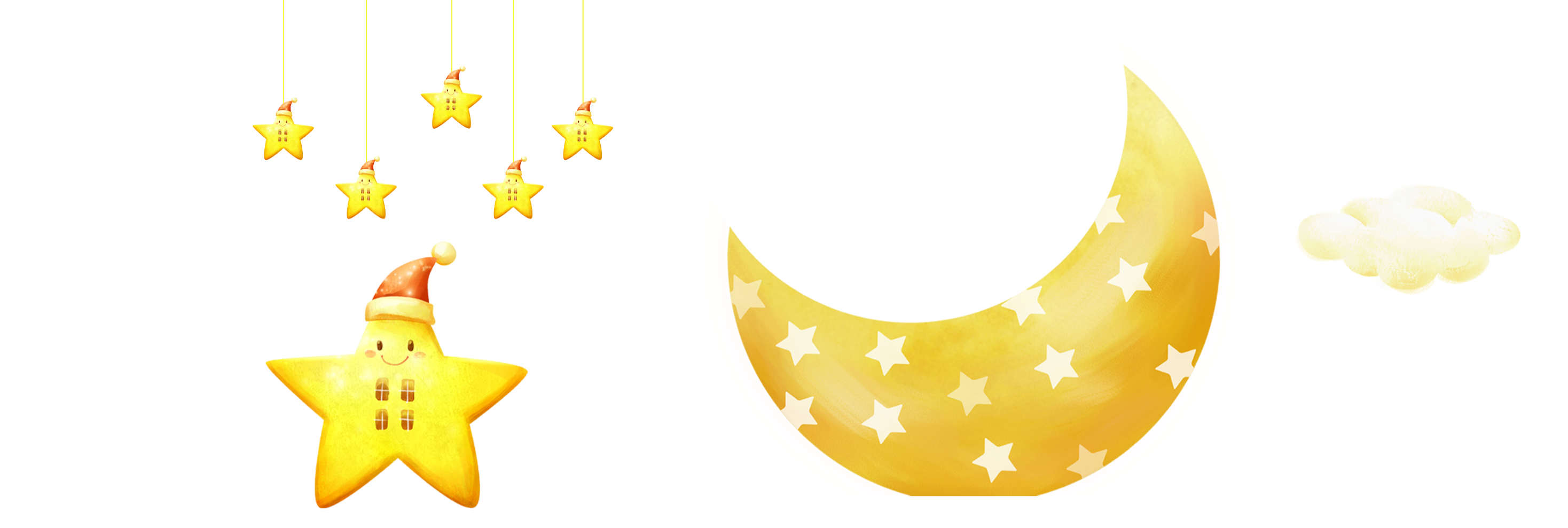 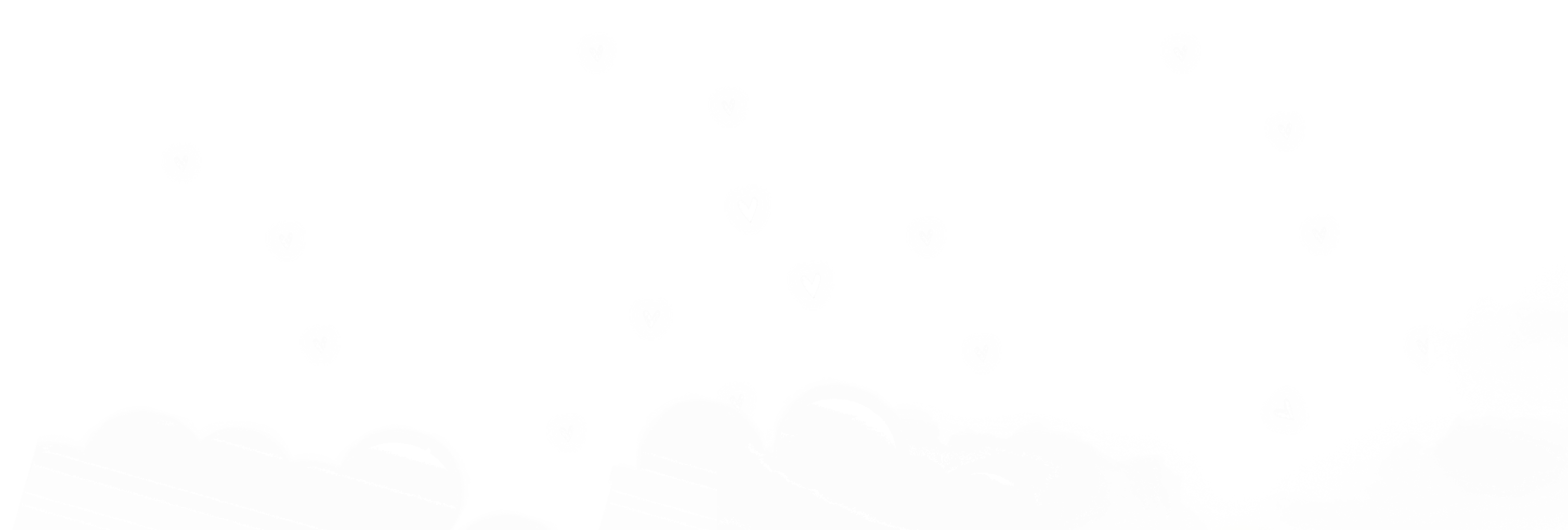 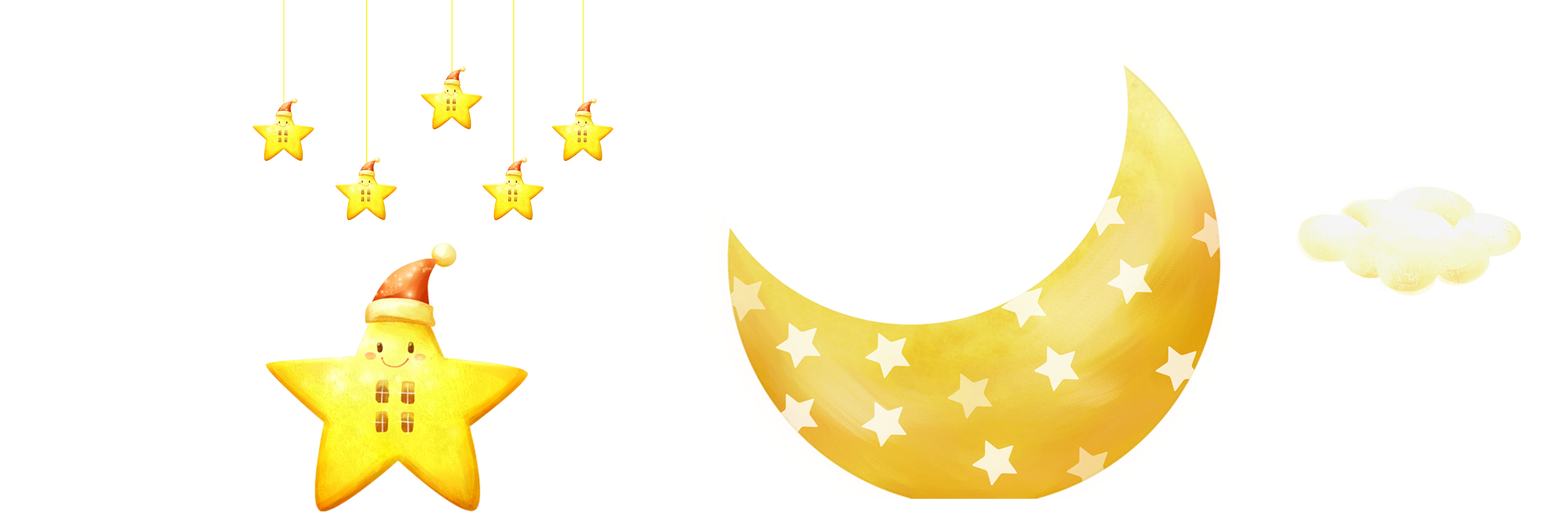 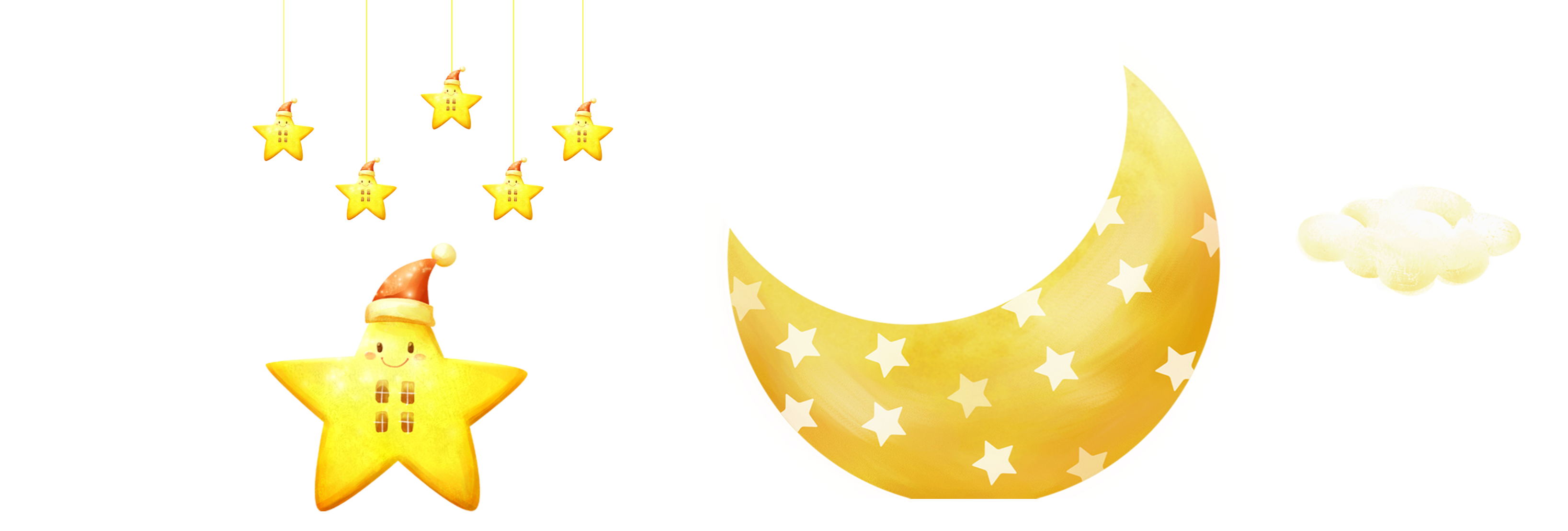 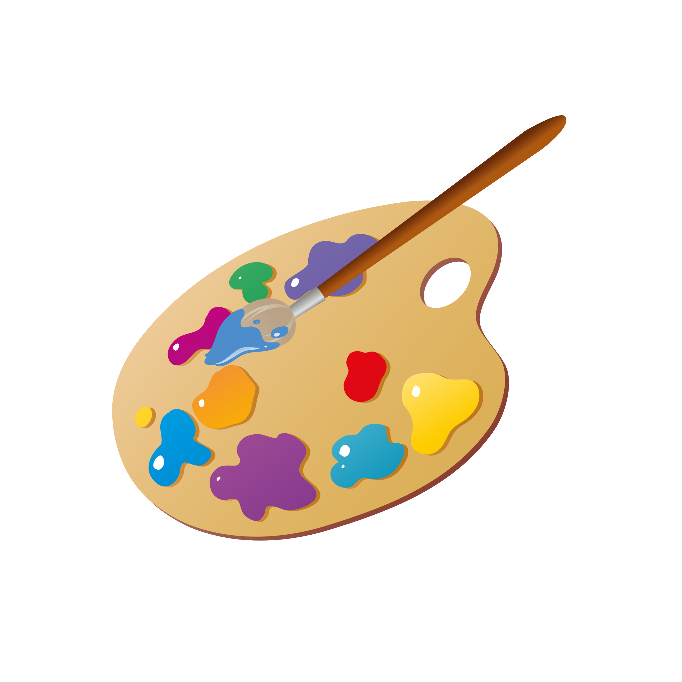 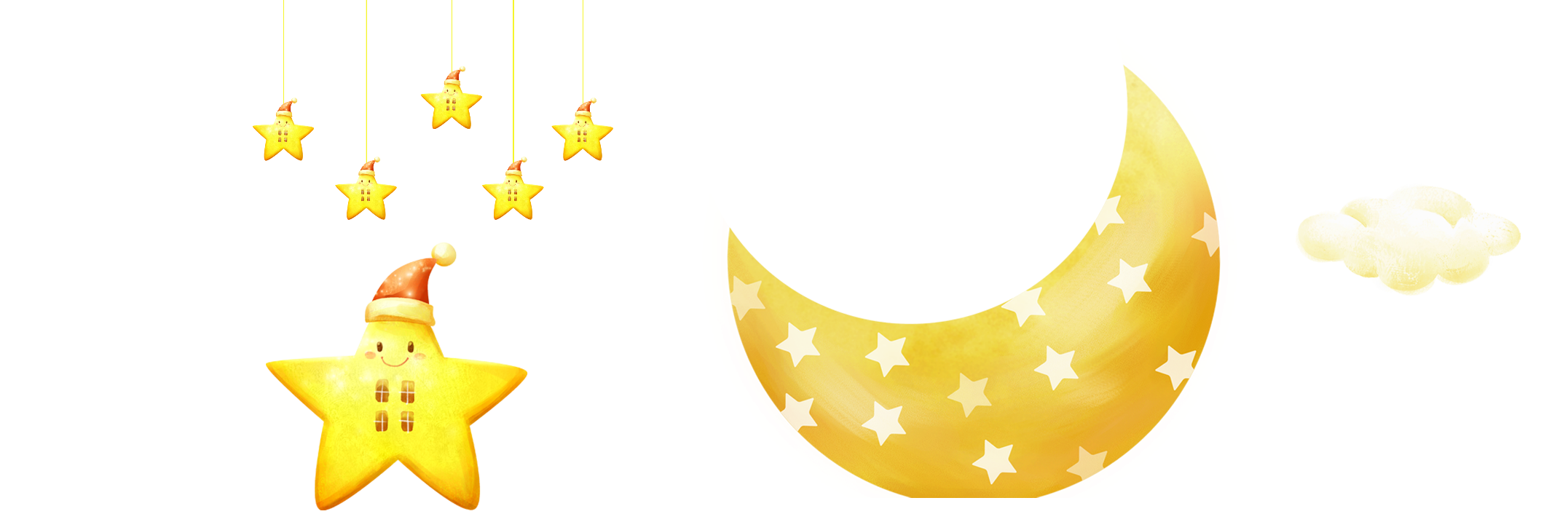 Giaùo vieân: Lê Thị Hằng
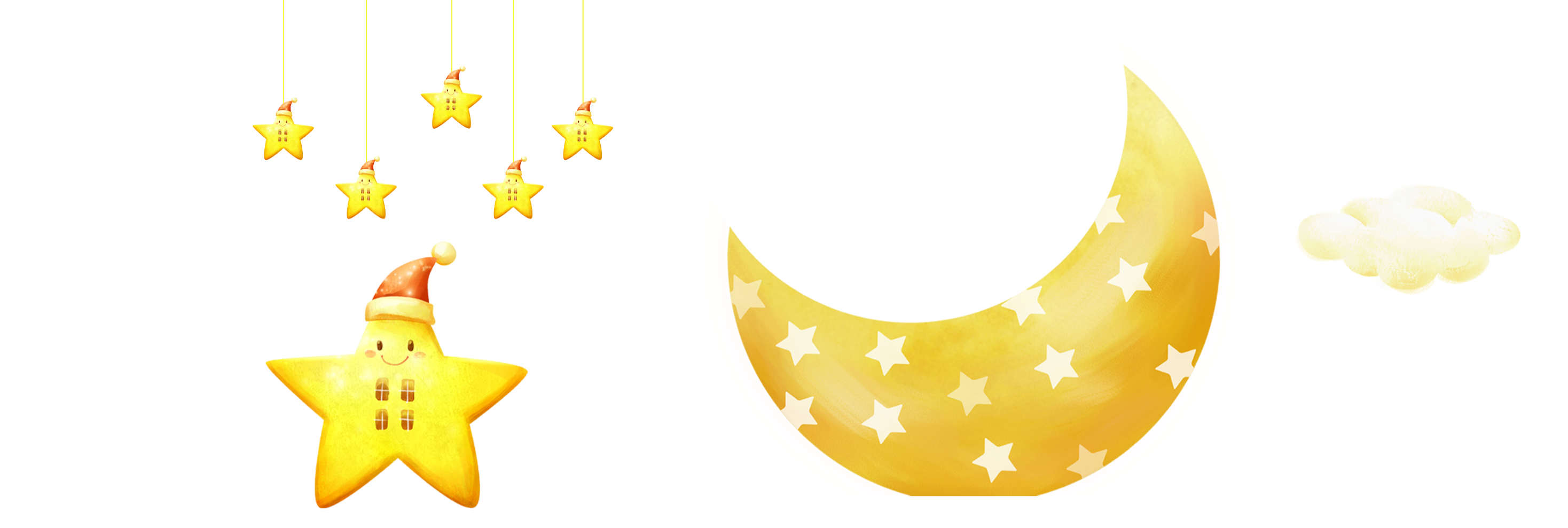 CHỦ ĐIỂM
NGÔI NHÀ THỨ HAI
BÀI 2: DANH SÁCH TỔ EM
TIẾT 2: Nghe – viết : Bàn tay dịu dàng.Bảng chữ cái. Phân biệt ch/tr, ăc/ăt.
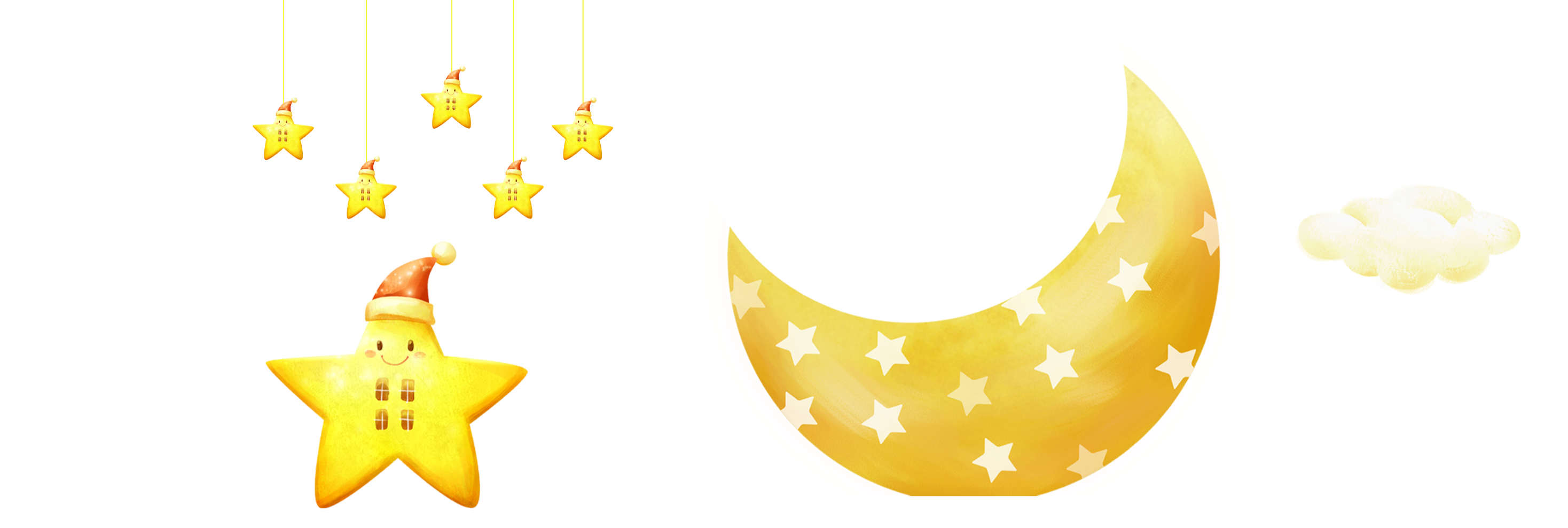 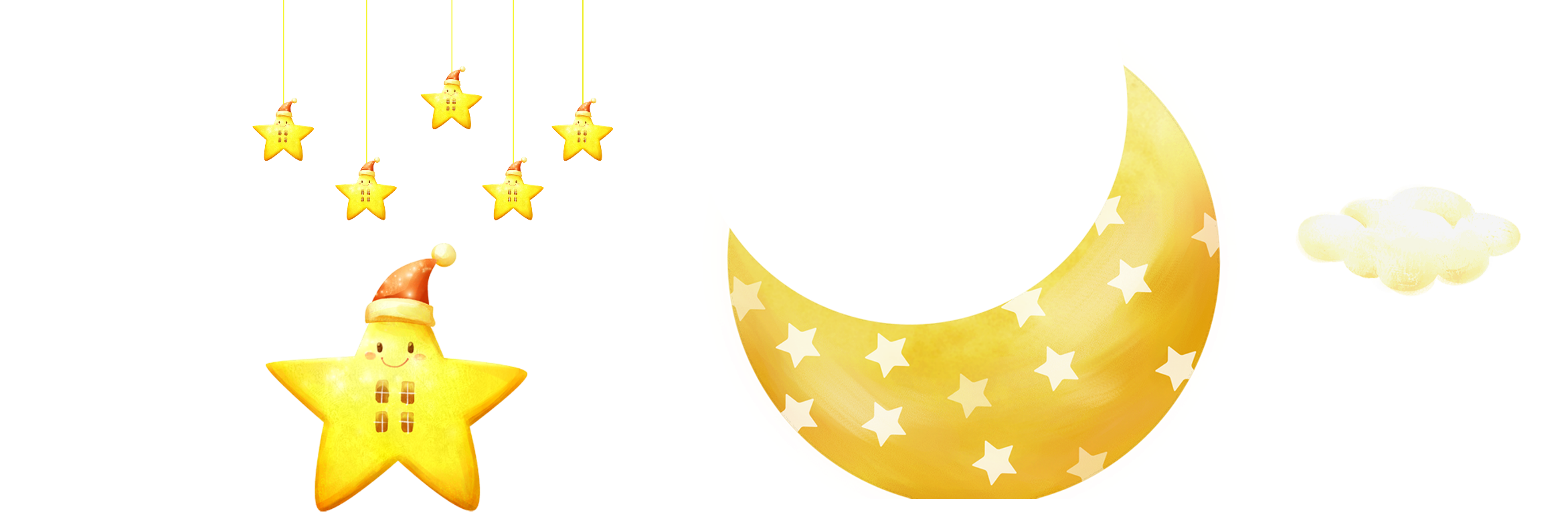 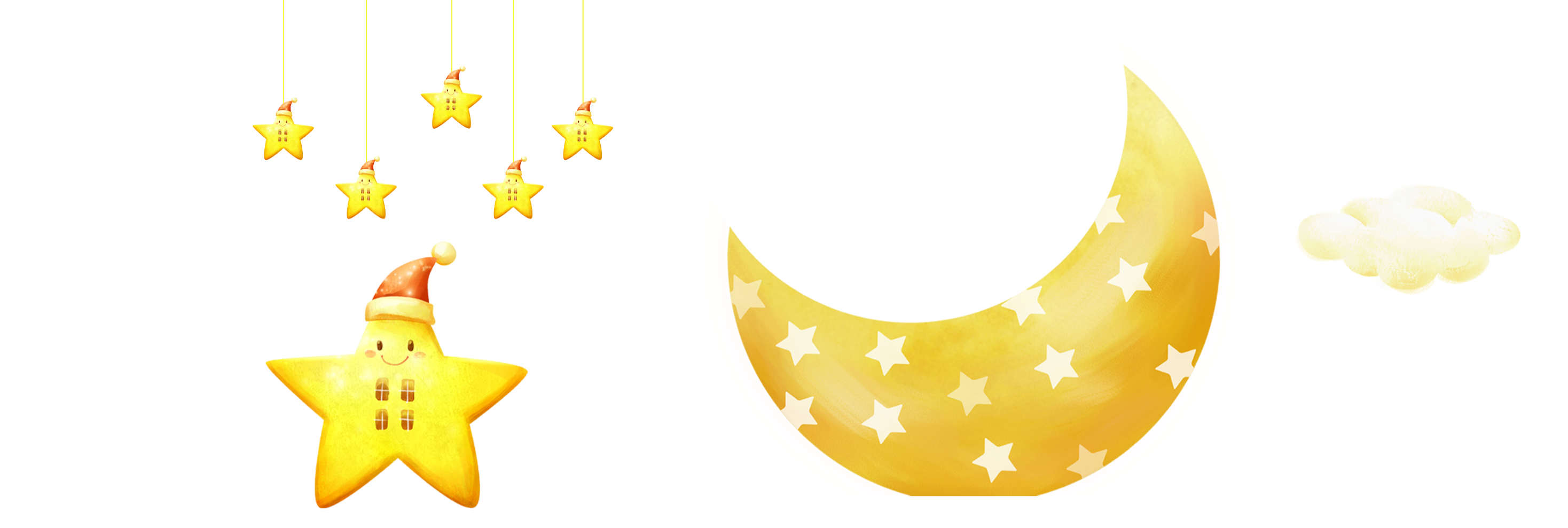 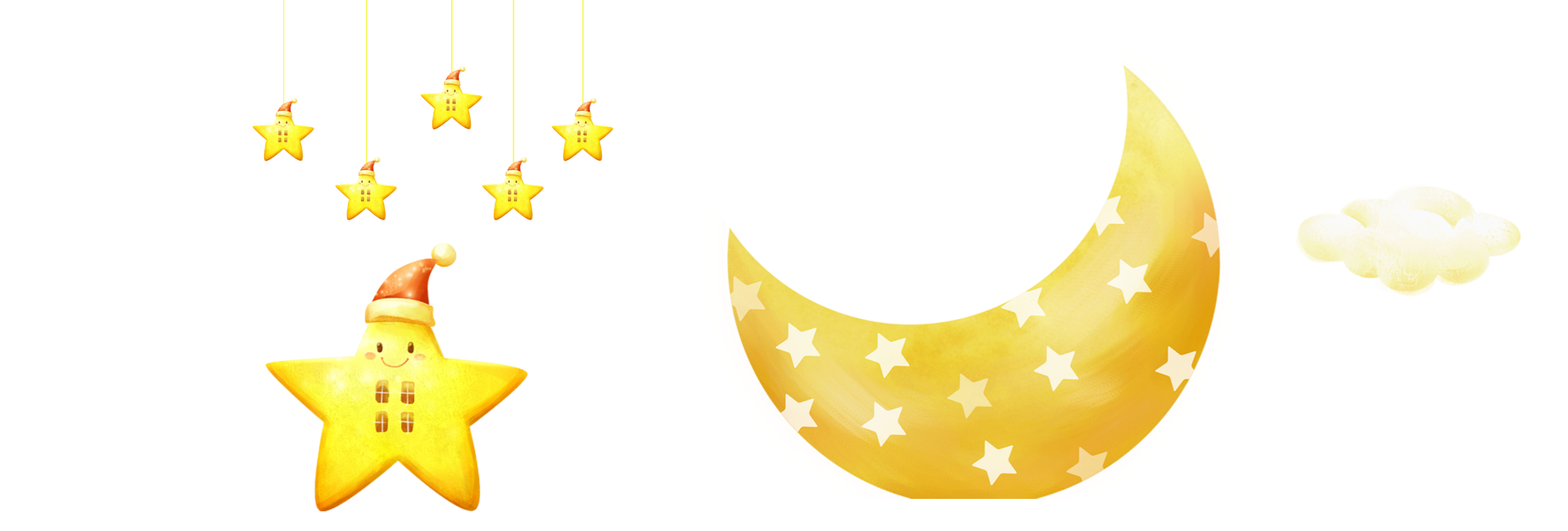 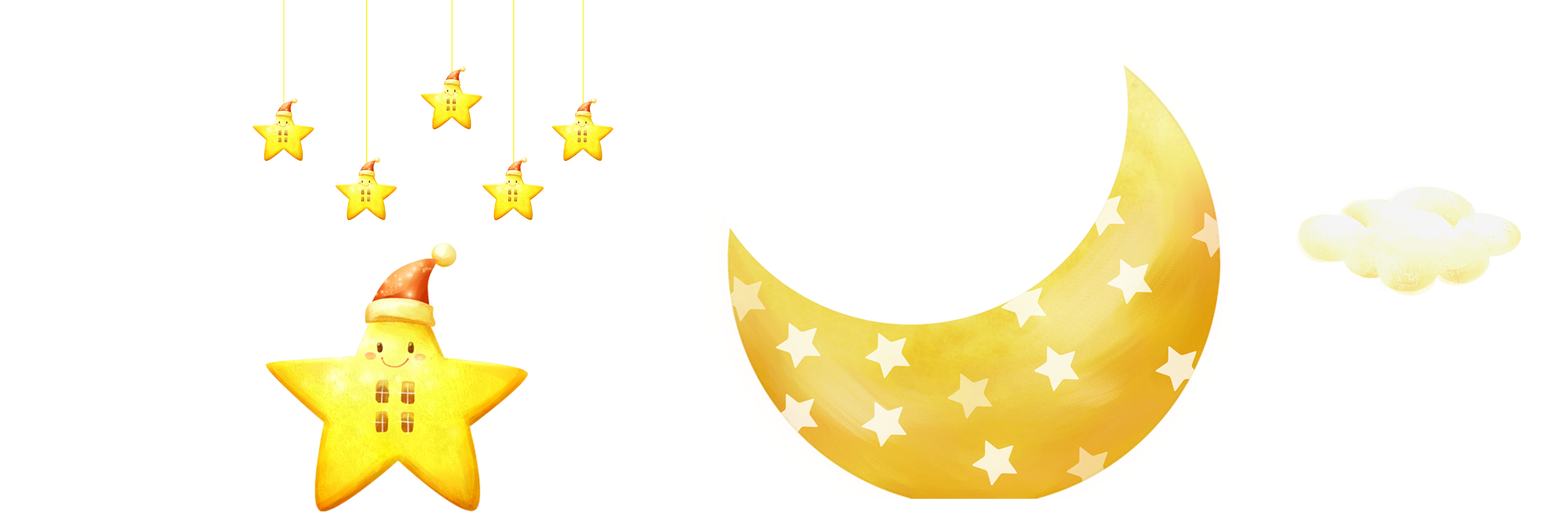 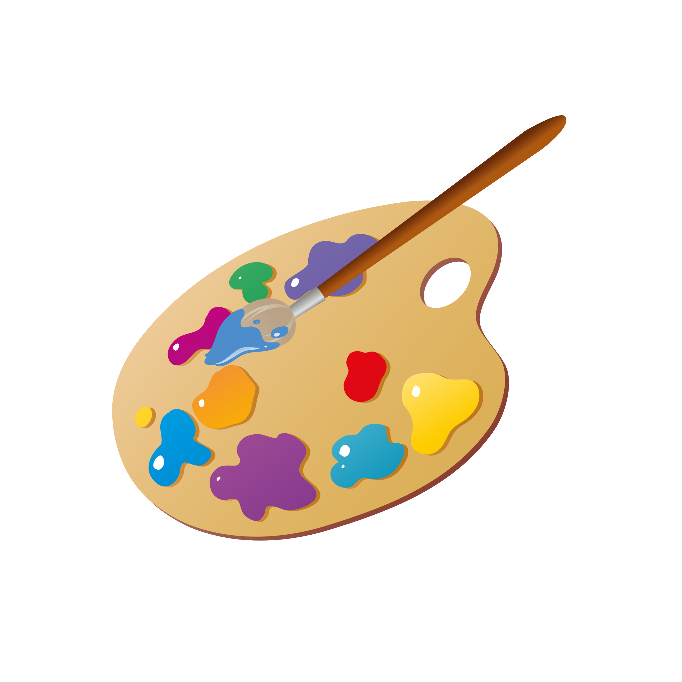 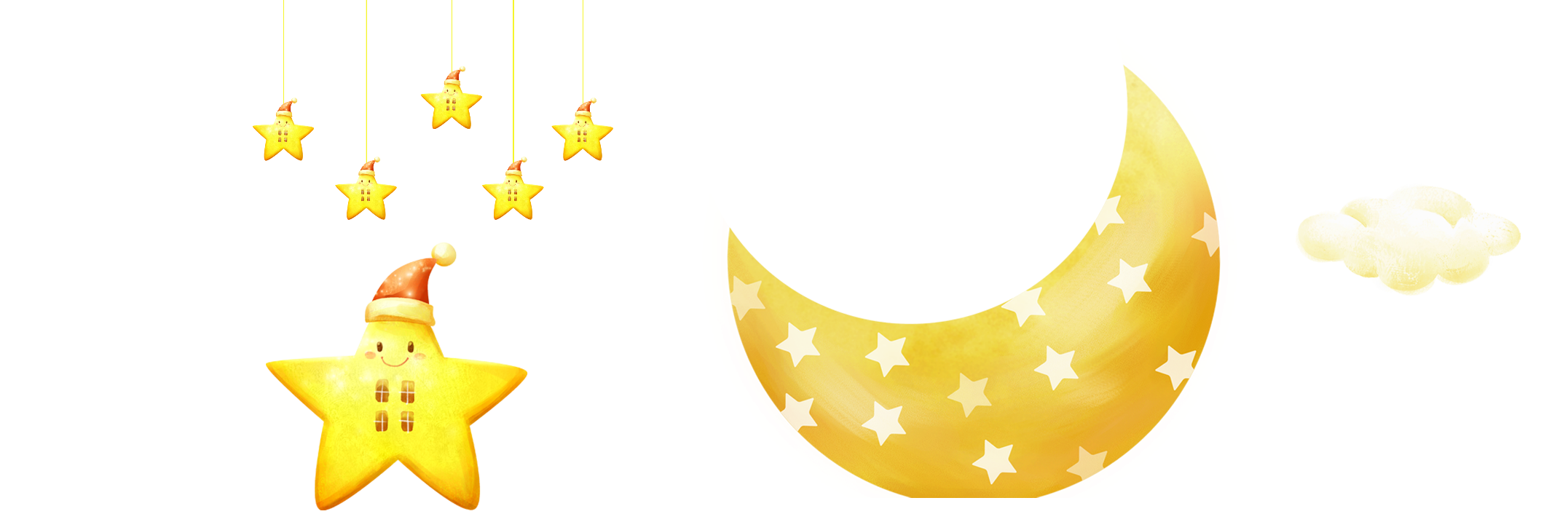 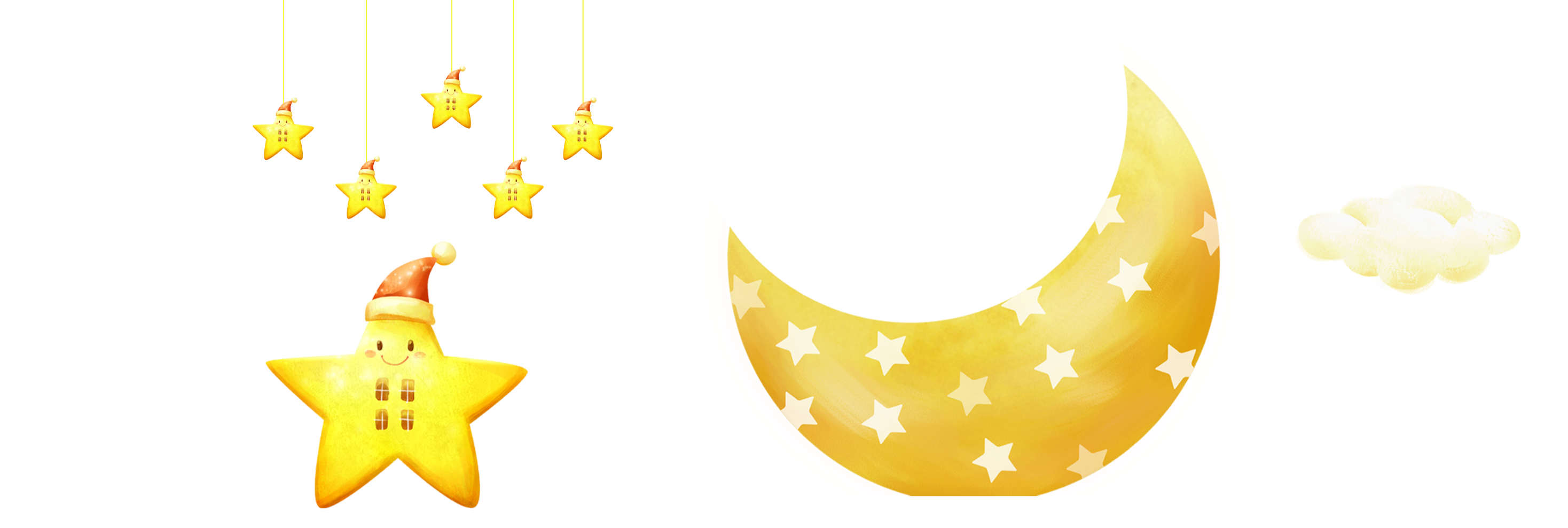 Yêu cầu cần đạt: 
Nghe- Viết đúng đoạn văn; luyện tập viết hoa tên người; phân biệt ch/tr; ăc/ăt.
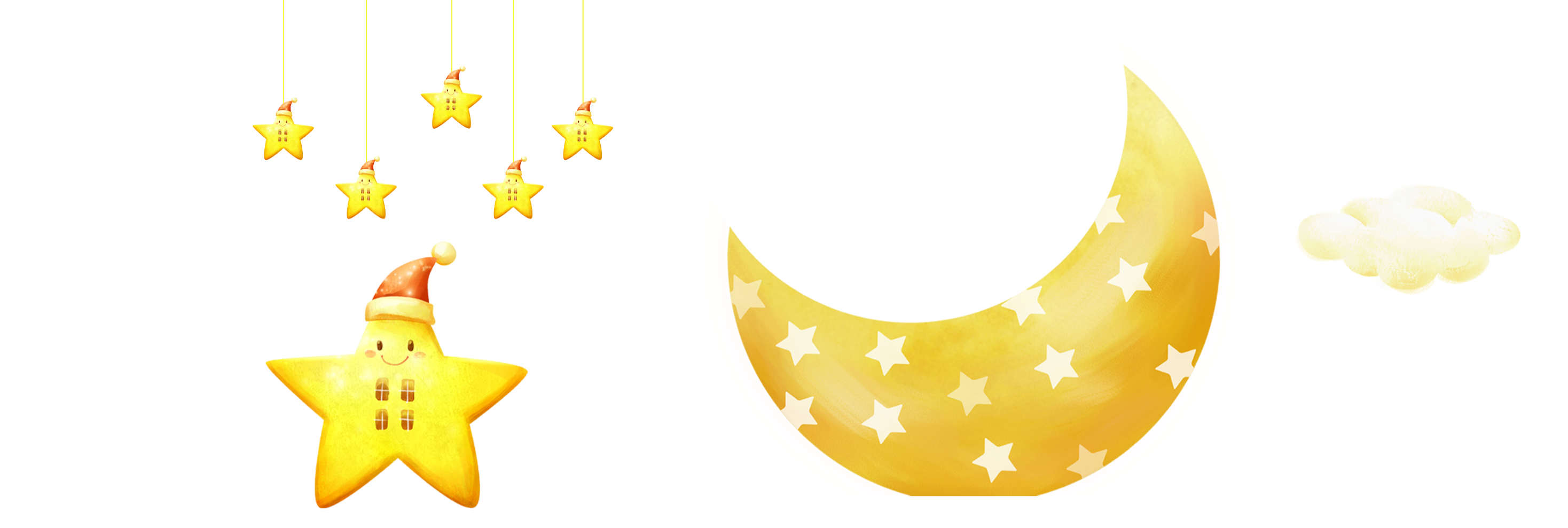 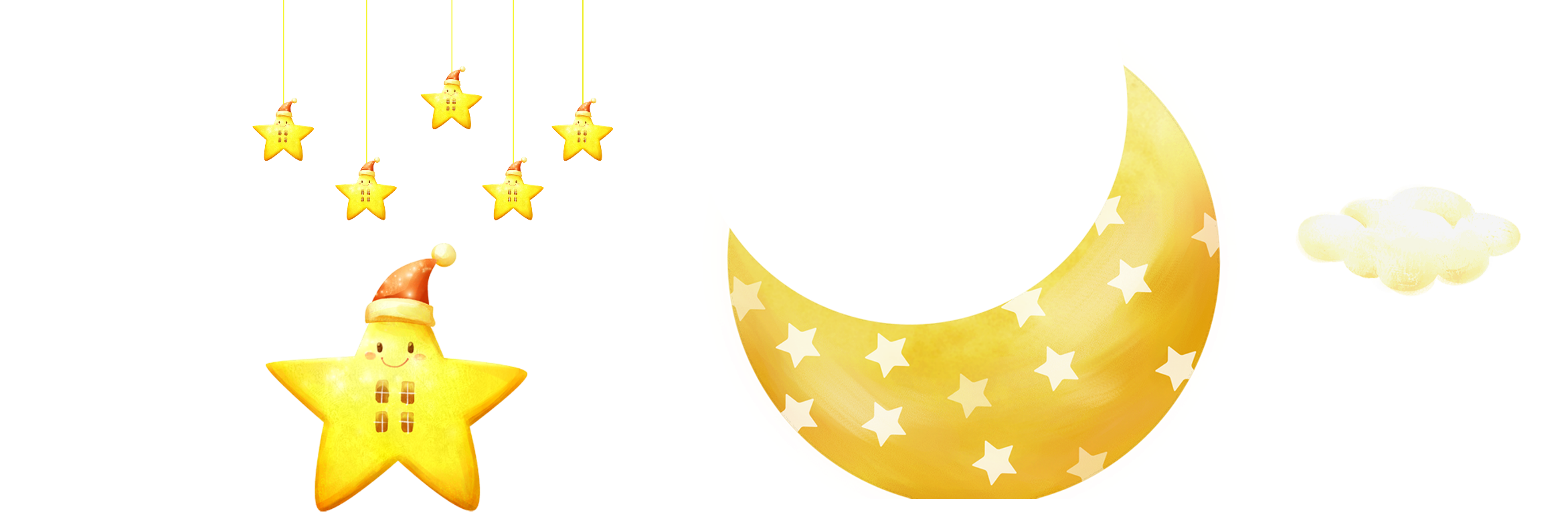 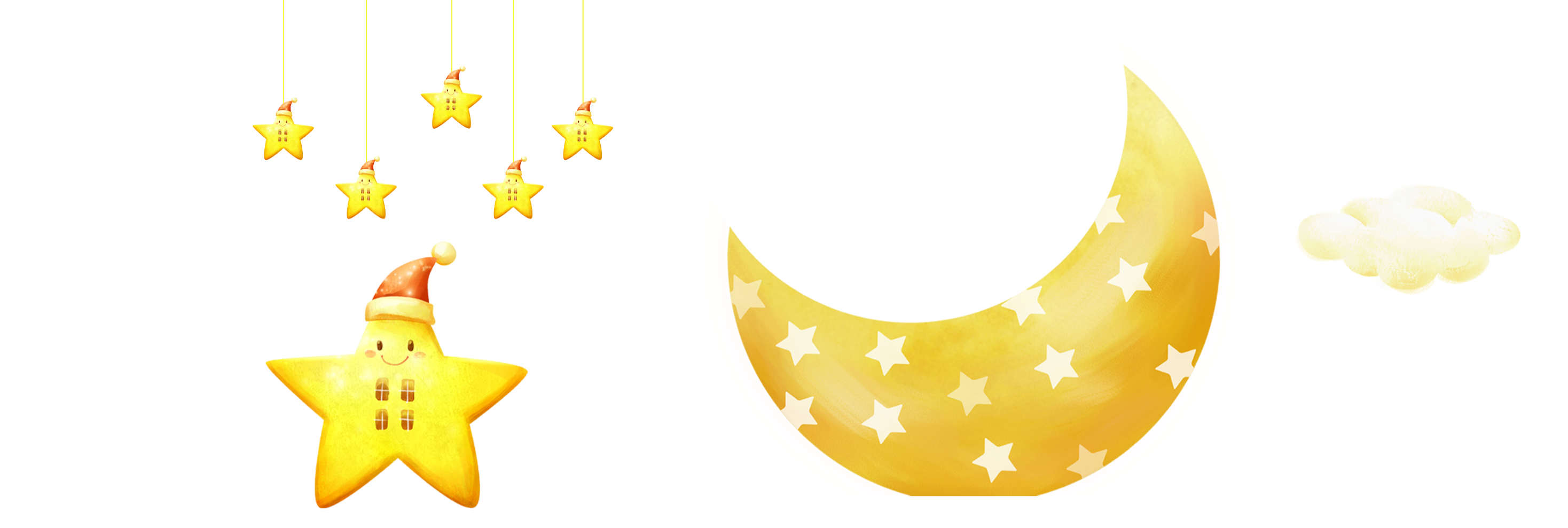 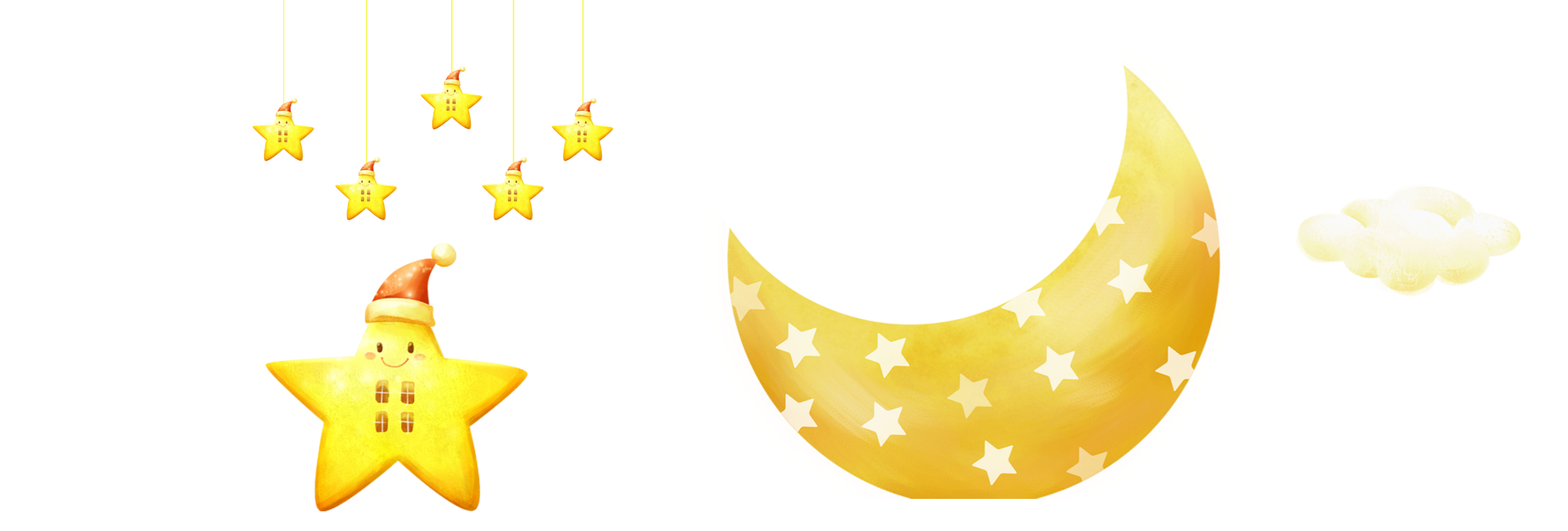 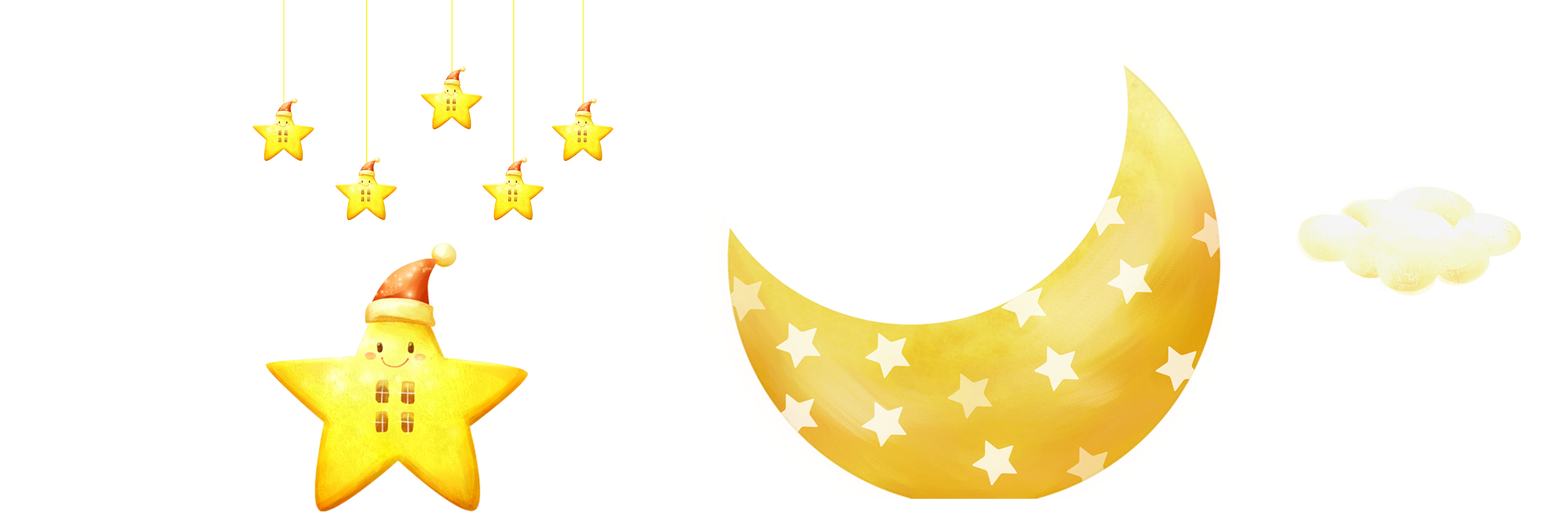 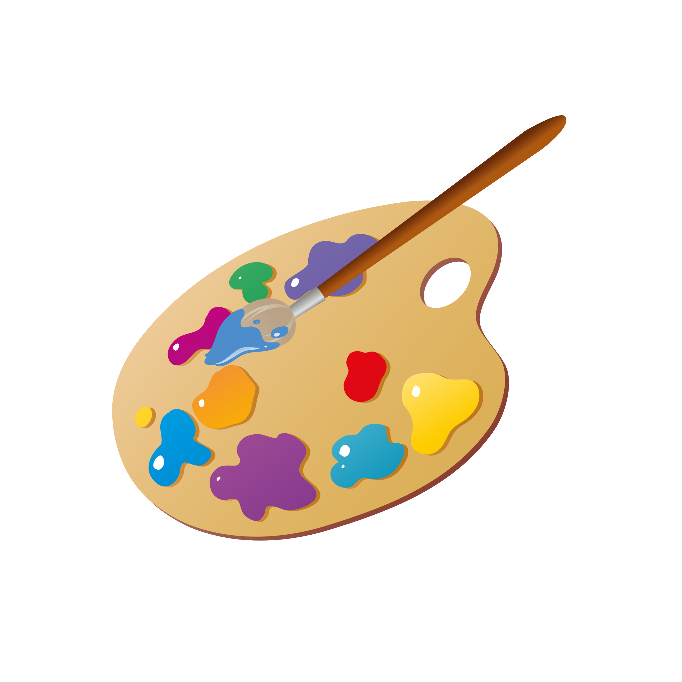 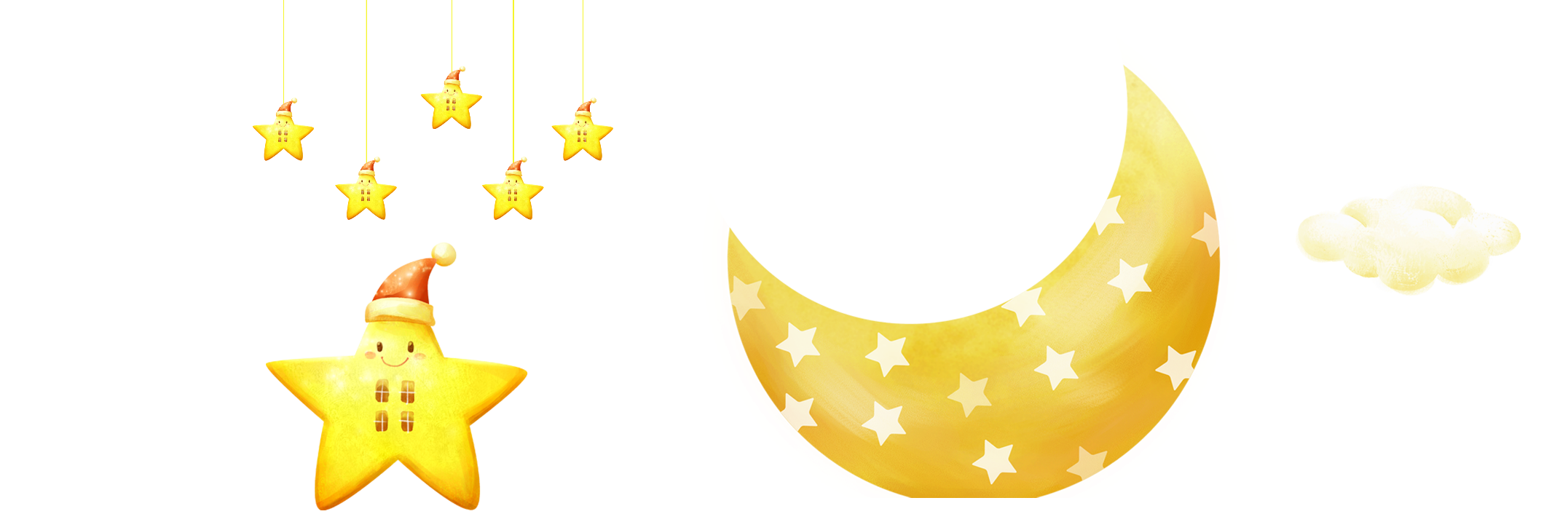 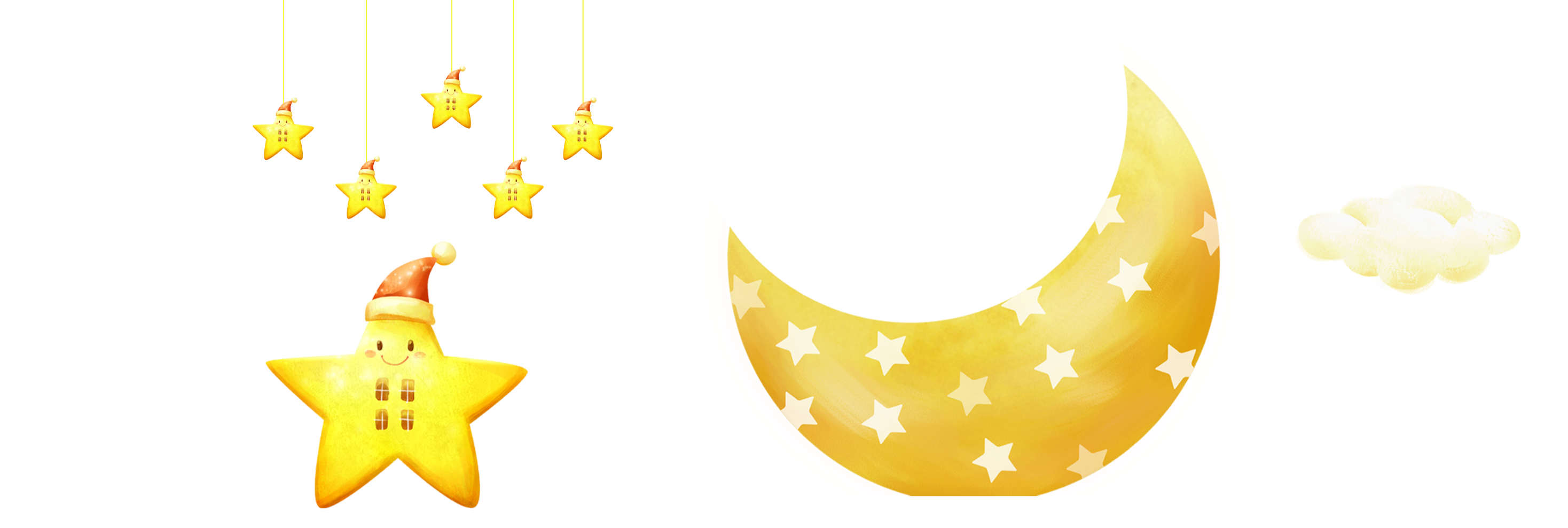 Bàn tay dịu dàng
	Khi thầy đến gần, An thì thào buồn bã:
   – Thưa thầy, hôm nay em chưa chuẩn bị bài tập ạ!
	Thầy im lặng, nhẹ nhàng xoa đầu An, rồi vỗ nhẹ lên vai An như an ủi. Bàn tay thầy dịu dàng,  ấm áp, thương yêu.
Đoạn văn có nội dung gì?
Thầy không trách An khi biết bạn chưa chuẩn bị bài vì bà bạn mới mất. Thầy an ủi An bằng việc xoa đầu rồi vỗ nhẹ lên vai An.
Đọc thầm đoạn văn và thực hiện các yêu cầu
1. Gạch chân dưới tiếng/từ khó đọc, dễ viết sai.
2. Em cần lưu ý điều gì khi trình bày bài viết.
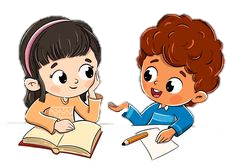 Cùng luyện từ khó
nặng trĩu
nặng trĩu
Cùng luyện từ khó
nặng trĩu
kể chuyện
kể chuyện
Cùng luyện từ khó
nặng trĩu
trìu mến
kể chuyện
trìu mến
Löu yù khi trình baøy baøi
- Luøi vaøo moät oâ khi baét ñaàu vieát.
- Vieát daáu chaám cuoái caâu.
- Thöû thaùch: Vieát hoa chöõ caùi ñaàu caâu vaø teân rieâng maø em bieát.
Lưu ý về tư thế ngồi viết
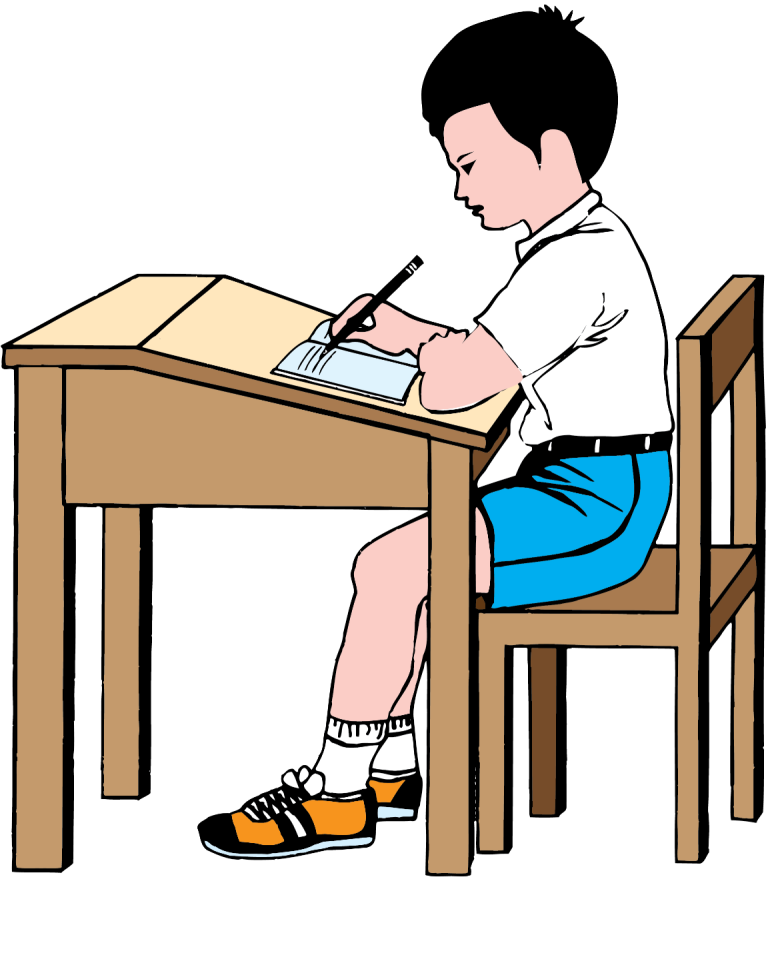 1 tay cầm viết
1 tay giữ trang vở
Thẳng lưng
Chân đặt đúng vị trí
Khoảng cách từ mắt đến vở 25 – 30cm
Chính tả
Bàn tay dịu dàng
Tiêu chí đánh giá
1. Sai không quá 5 lỗi 
2. Chữ viết rõ ràng, sạch đẹp
3. Trình bày đúng hình thức
Em hãy tự đánh giá phần viết của mình và của bạn
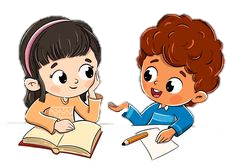 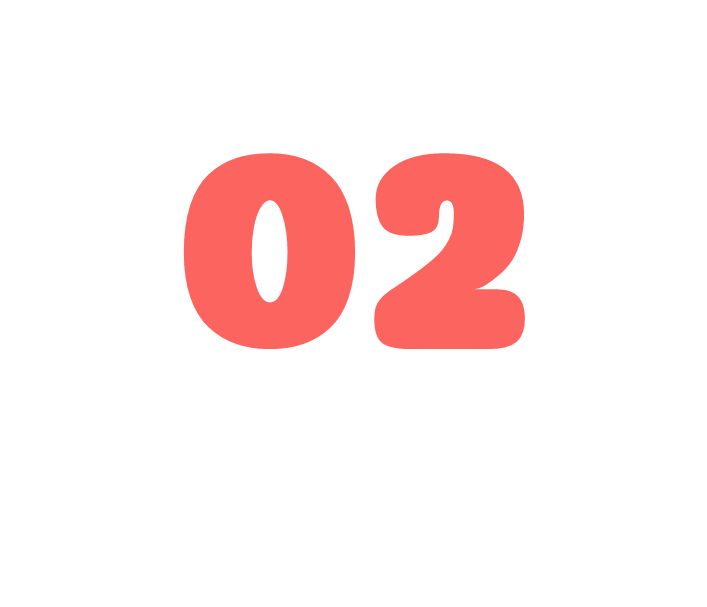 Ôn tập 
viết hoa tên người
Viết tên 3 bạn trong nhóm em theo thứ tự bảng chữ cái.
Nguyễn Văn Ánh

Lê Thị Hương

Trần Thị Lý
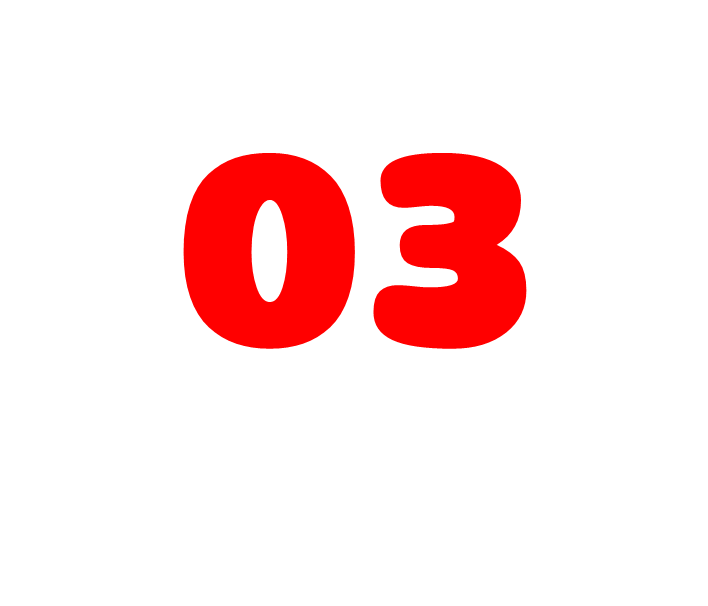 Phân biệt 
ch/tr, ăc/ăt
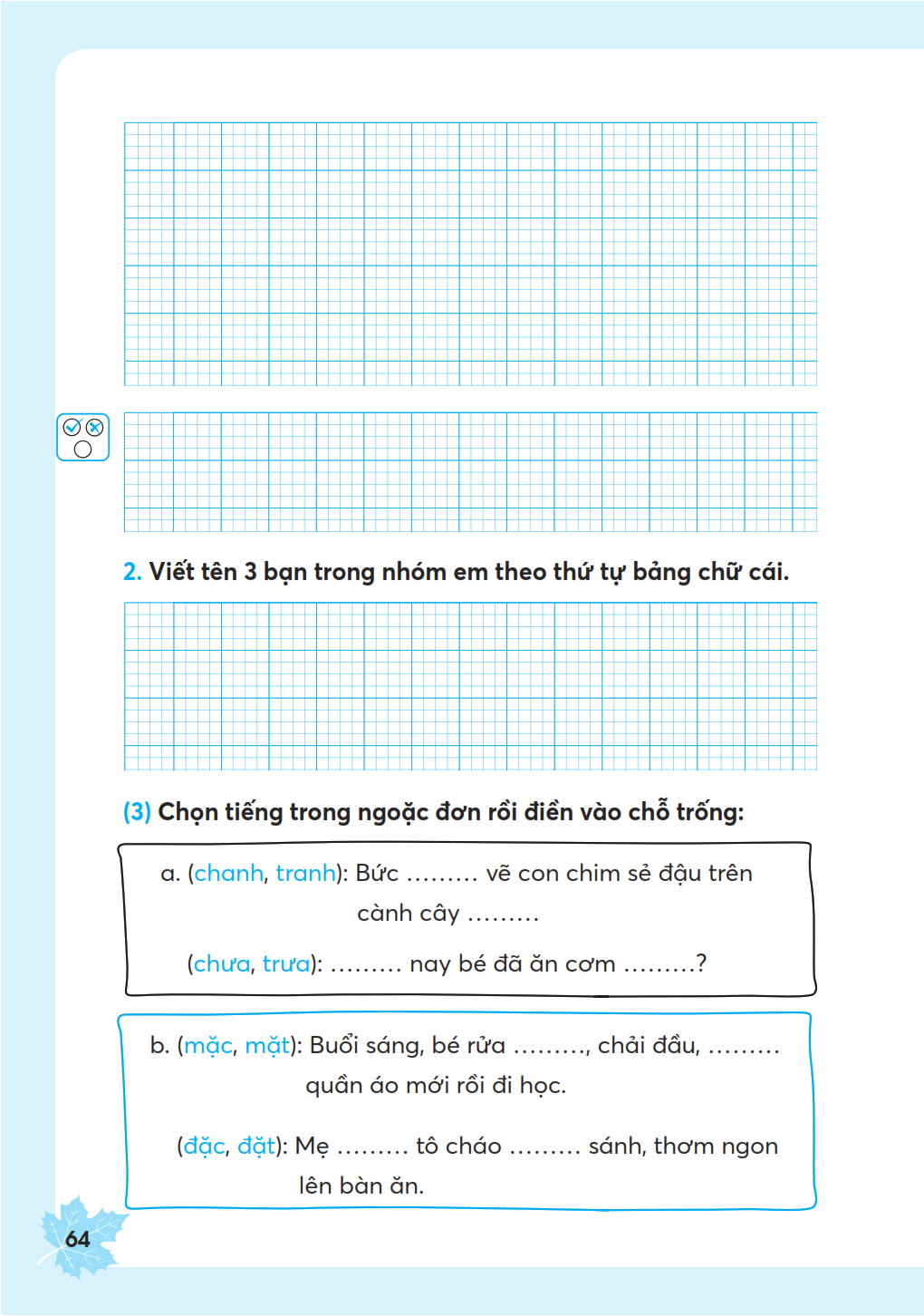 tranh
chanh
Trưa
chưa
mặt
mặc
đặt
đặc
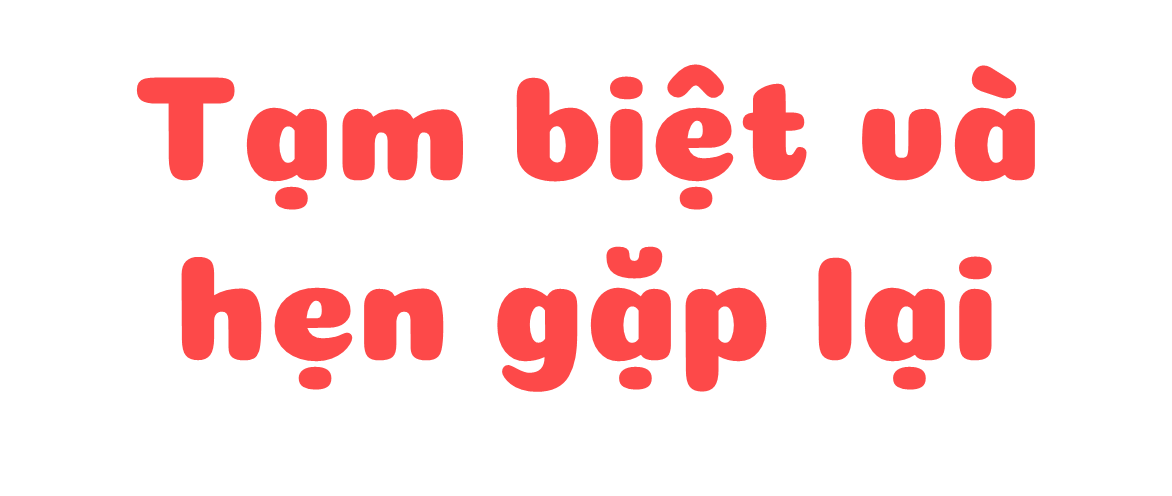